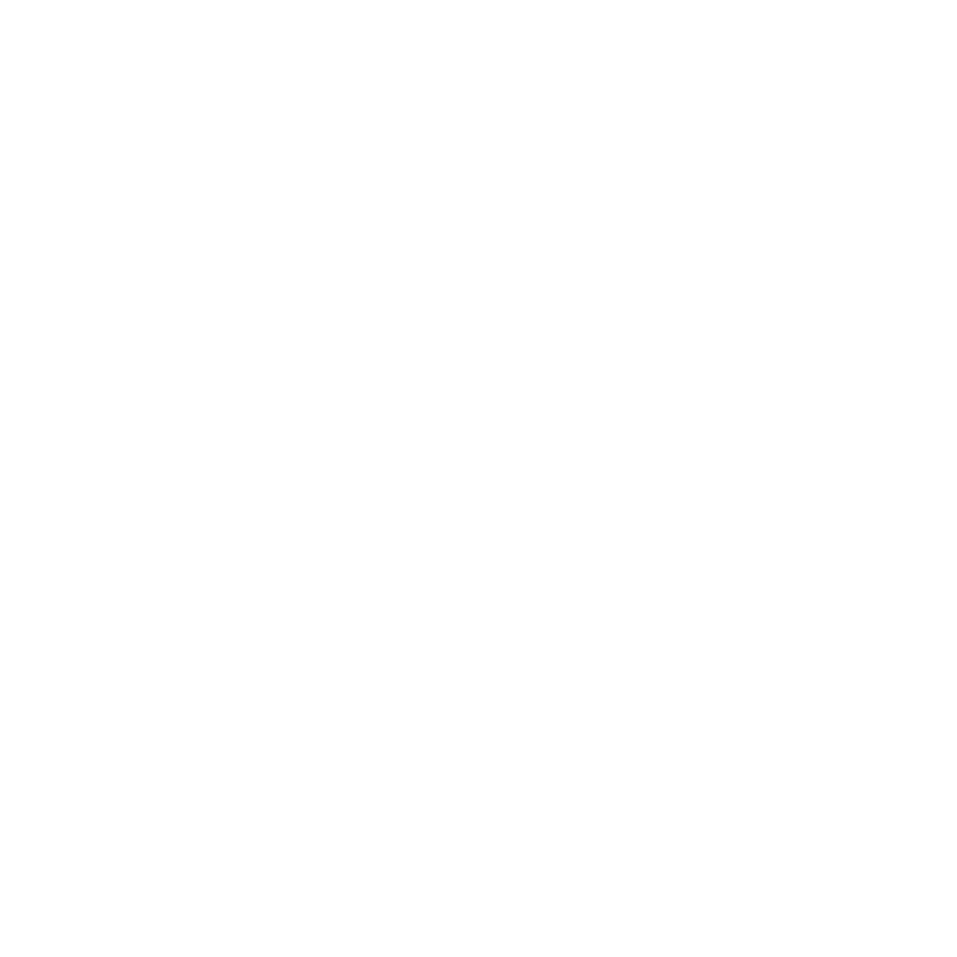 Revenue Diversification
Sector
Entrepreneurship

Category 
Business Growth Strategy

Time Frame
4-6 Weeks
Guide For Underrepresented Founders
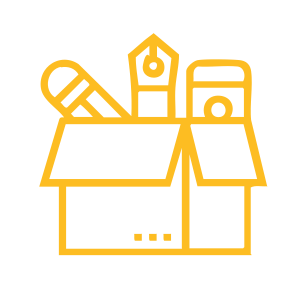 Learning Outcomes 

 Understand the importance of diversifying revenue streams.
Learn how to identify and test secondary revenue opportunities.
Develop pricing strategies tailored to multiple revenue sources.
Gain confidence in tracking profitability and adjusting offerings.
Build a sustainable revenue model to reduce financial risk.
Materials Needed

Revenue stream brainstorming worksheet
Market research and demand validation guide
Pricing strategy templates
Profitability tracking sheet
Case studies on successful revenue diversification
Description of the Activity

Participants will explore and implement multiple revenue streams to enhance financial resilience. The session covers identifying secondary products or services, testing demand through pilot programs, and developing pricing strategies. Participants will track profitability, refine their approach using data insights, and share lessons learned through peer discussions for sustainable business growth.
Suitable for:.
Underrepresented startup founders 
Entrepreneurs
Business Professionals
Participant Instructions

Identify potential secondary products or services that complement your business.
Test demand with a small launch or pilot program.
Develop pricing strategies for each revenue stream.
Track profitability and refine offerings based on data insights.
Share key takeaways and strategies with peers for collective learning.
Facilitator’s Guidelines

Provide an overview of revenue diversification benefits and risks.
Guide participants in brainstorming and testing new revenue ideas.
Encourage strategic pricing based on market demand.
Offer best practices for tracking profitability and refining offerings.
Provide feedback on revenue strategies and financial sustainability.
Debrief and Assessment 

What challenges did you face in identifying new revenue streams?
How did customer feedback impact your revenue diversification strategy?
What adjustments did you make based on profitability tracking?
How confident do you feel in sustaining multiple revenue sources?
What are your next steps in optimizing revenue diversification?
Background readings 
on this Revenue Diversification Guide

"Multiple Streams of Income" by Robert G. Allen
"The Lean Startup" by Eric Ries
"Profit First" by Mike Michalowicz
Case studies on diversified business models
Step-By-Step:

Identify potential secondary products or services.
Test demand with a small launch or pilot program.
Develop pricing strategies for each revenue stream.
Track profitability and refine offerings.
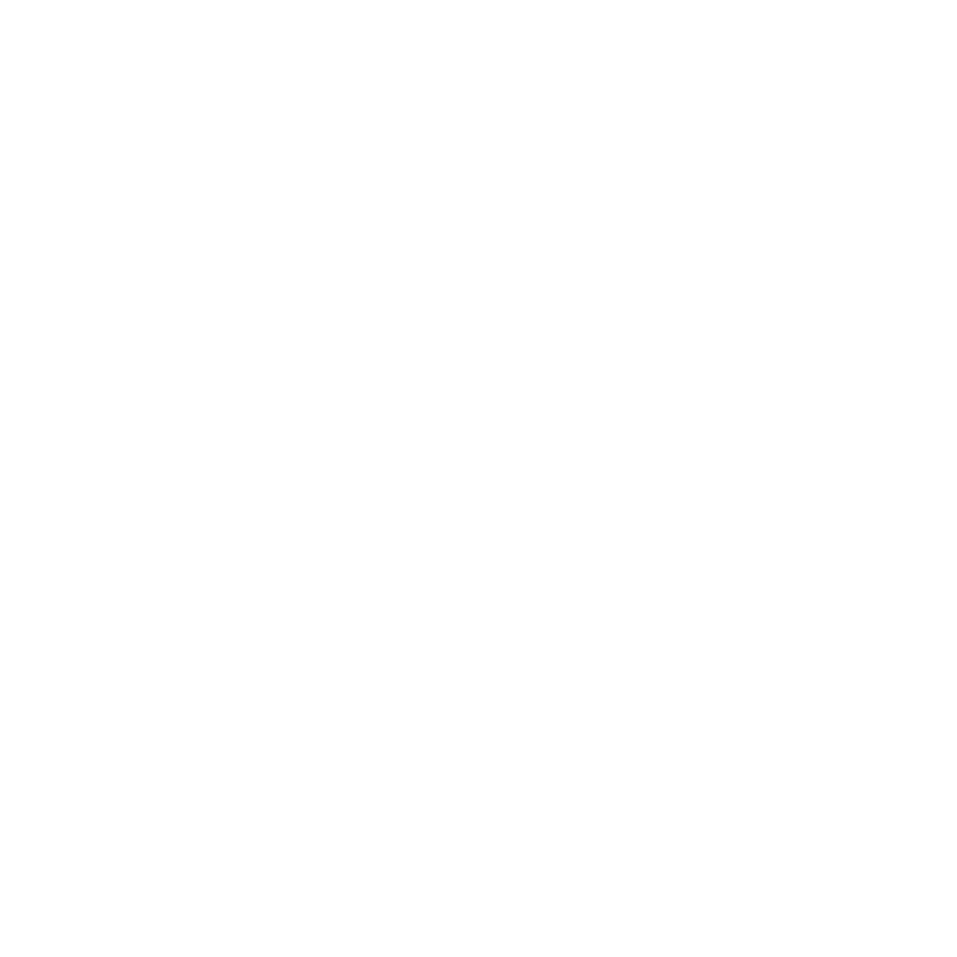 What it does?.

Helps you explore multiple revenue streams.
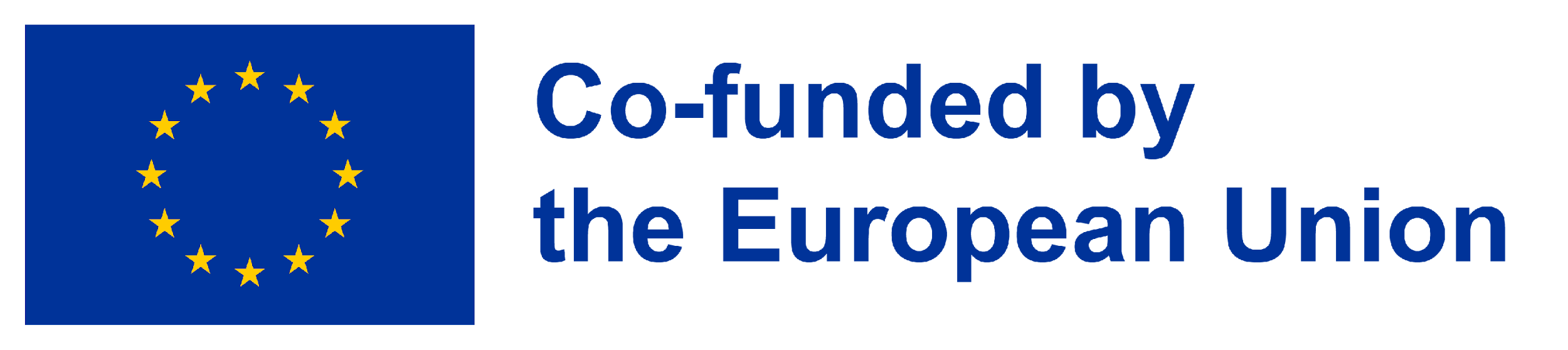 This project has been funded with support from the European Commission. The author is solely responsible for this publication (communication) and the Commission accepts no responsibility for any use may be made of the information contained therein. In compliance of the new GDPR framework, please note that the Partnership will only process your personal data in the sole interest and purpose of the project and without any prejudice to your rights.